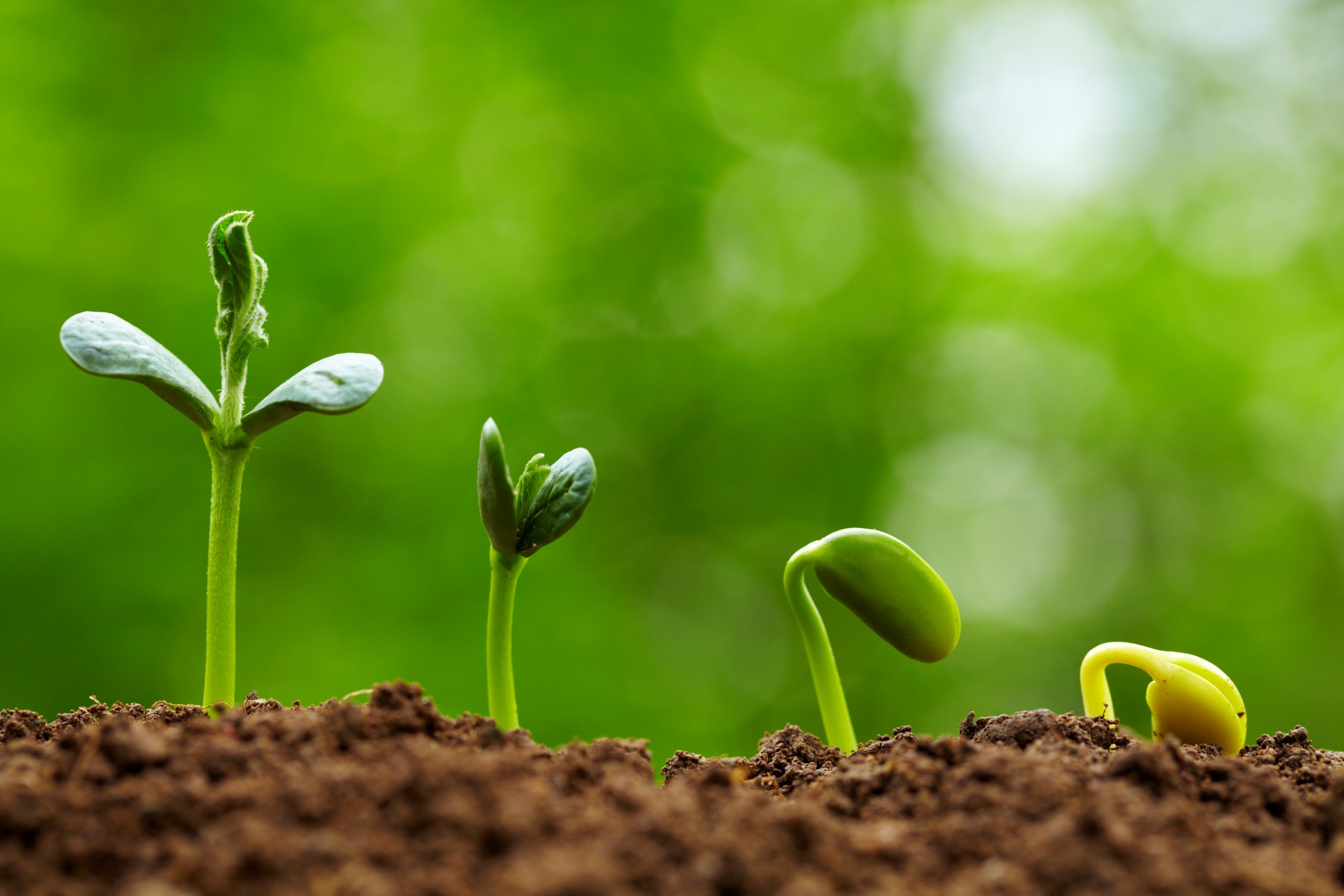 成长的喜乐(15)
弗6:11 要穿戴神所赐的全副军装，就能抵挡魔鬼的诡计。6:12 因我们并不是与属血气的争战（原文作摔跤；下同），乃是与那些执政的、掌权的、管辖这幽暗世界的，以及天空属灵气的恶魔争战。
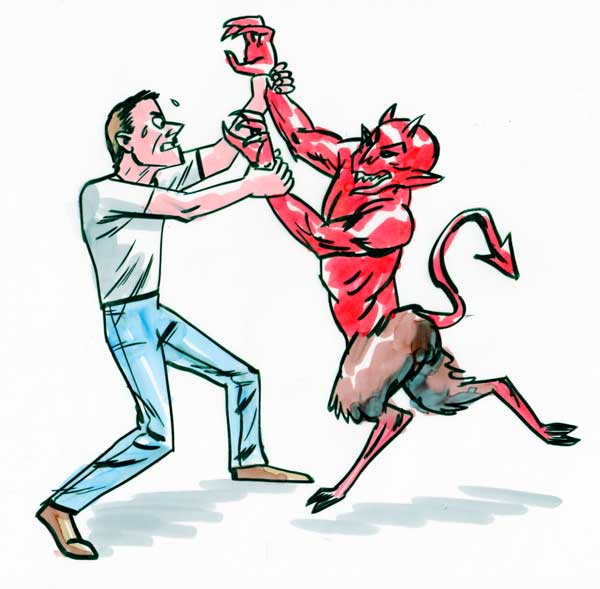 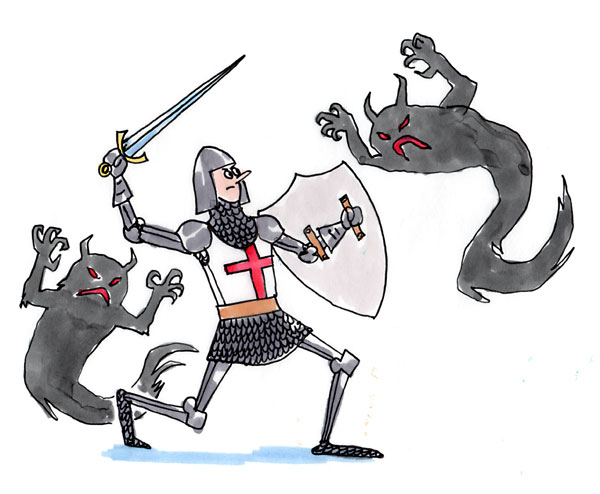 弗6:11 要穿戴神所赐的全副军装，就能抵挡魔鬼的诡计。6:12 因我们并不是与属血气的争战（原文作摔跤；下同），乃是与那些执政的、掌权的、管辖这幽暗世界的，以及天空属灵气的恶魔争战。
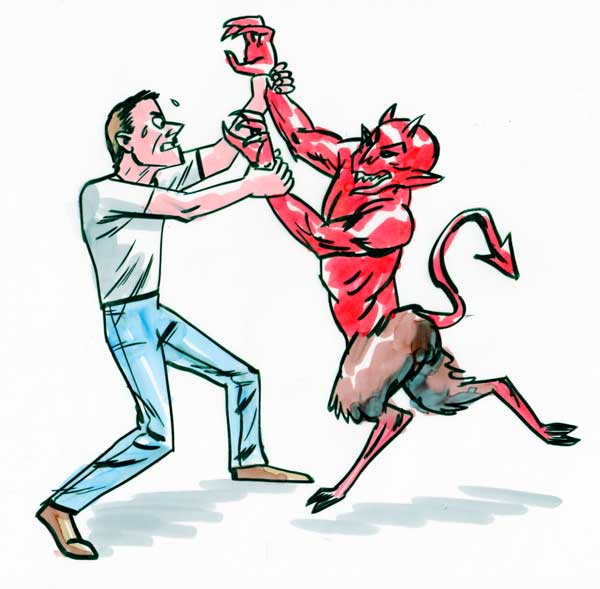 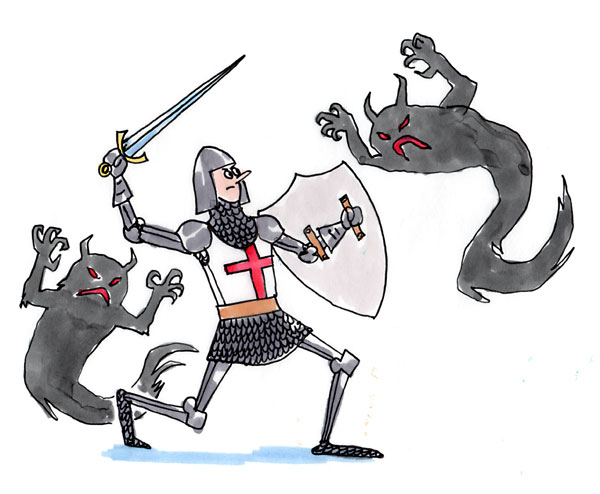 林后10:3 因为我们虽然在血气中行事，却不凭着血气争战。10:4 我们争战的兵器本不是属血气的，乃是在神面前有能力，可以攻破坚固的营垒，10:5 将各样的计谋，各样拦阻人认识神的那些自高之事，一概攻破了，又将人所有的心意夺回，使他都顺服基督。
林后10:3 因为我们虽然在血气中行事，却不凭着血气争战。10:4 我们争战的兵器本不是属血气的，乃是在神面前有能力，可以攻破坚固的营垒，10:5 将各样的计谋，各样拦阻人认识神的那些自高之事，一概攻破了，又将人所有的心意夺回，使他都顺服基督。
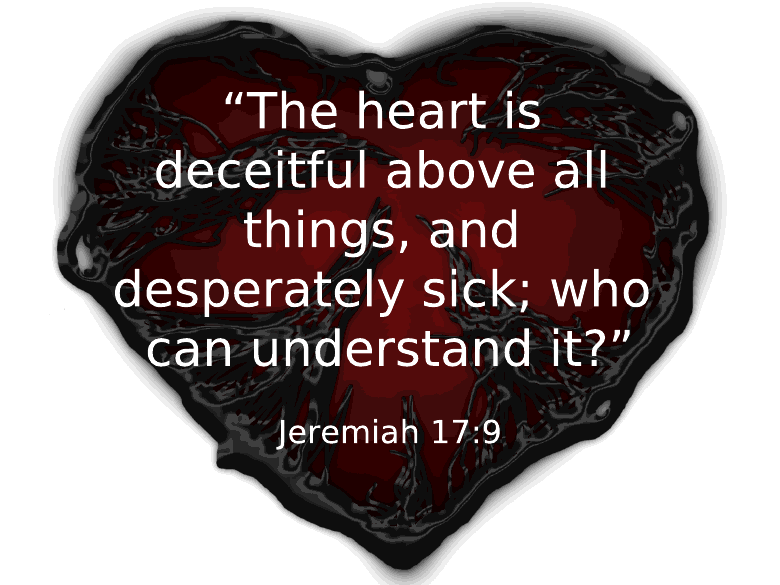 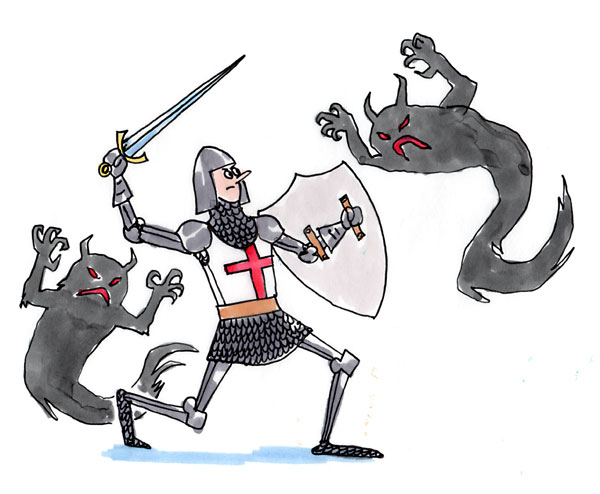 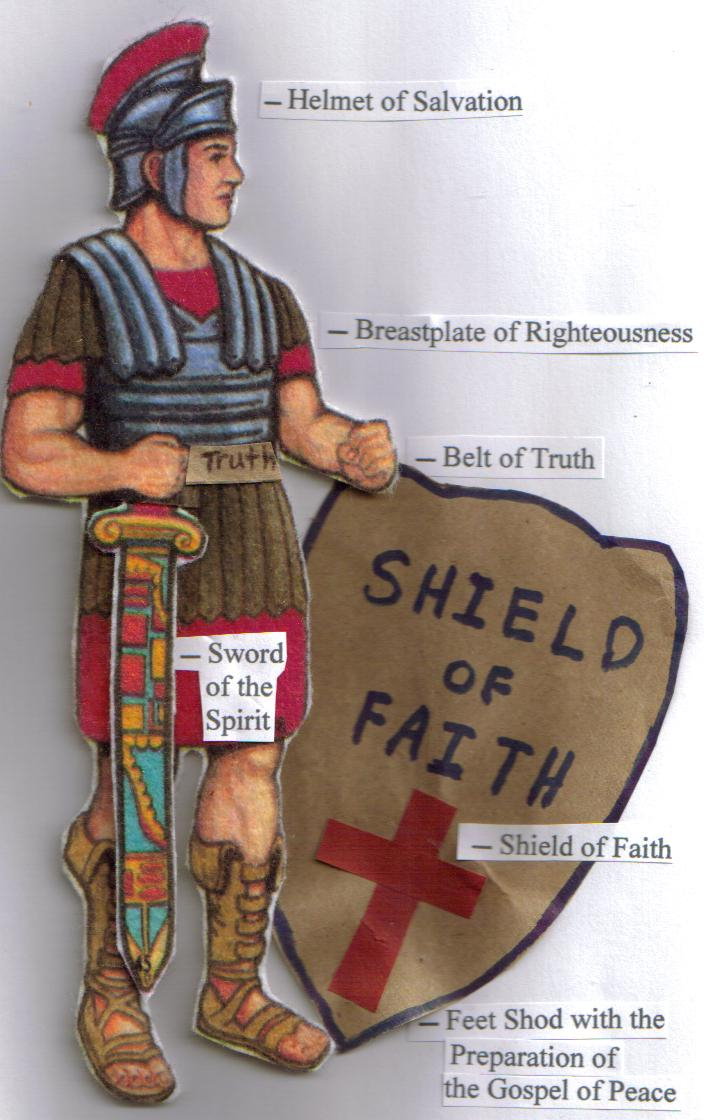 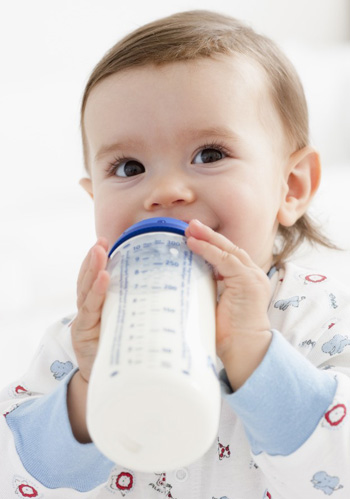 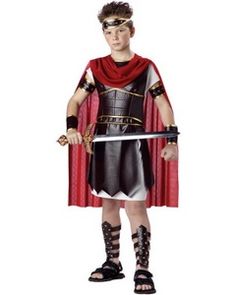 灵奶
属灵恩赐
模仿天父
基督里的自由
在基督里的属灵争战
加2:19 我因律法，就向律法死了，叫我可以向神活着。2:20 我已经与基督同钉十字架，现在活着的不再是我，乃是基督在我里面活着；并且我如今在肉身活着，是因信神的儿子而活；他是爱我，为我捨己。2:21 我不废掉神的恩；义若是藉着律法得的，基督就是徒然死了。
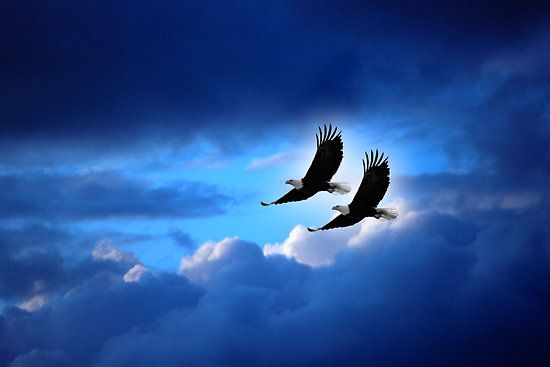 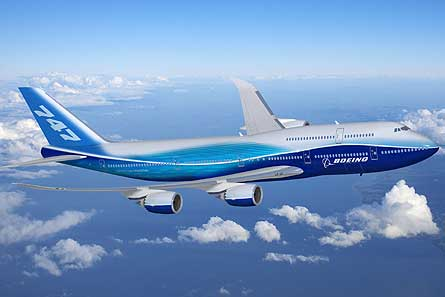 在基督里的属灵争战
弗1:19 并知道他向我们这信的人所显的能力是何等浩大，1:20 就是照他在基督身上所运行的大能大力，使他从死里复活，叫他在天上坐在自己的右边，1:21 远超过一切执政的、掌权的、有能的、主治的，和一切有名的；不但是今世的，连来世的也都超过了。1:22 又将万有服在他的脚下，使他为教会作万有之首。1:23 教会是他的身体，是那充满万有者所充满的。
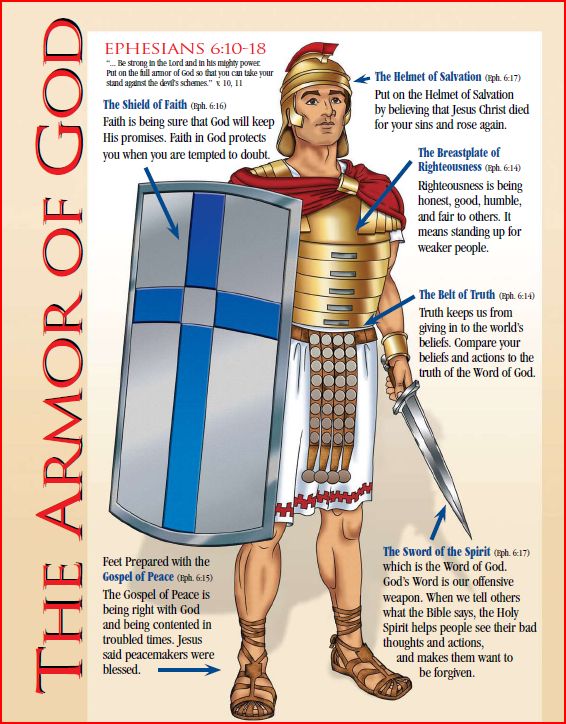 在基督里的属灵争战
弗3:8 我本来比众圣徒中最小的还小，然而他还赐我这恩典，叫我把基督那测不透的丰富传给外邦人，3:9 又使众人都明白，这历代以来隐藏在创造万物之神里的奥秘是如何安排的，3:10 为要藉着教会使天上执政的、掌权的，现在得知神百般的智慧。3:11 这是照神从万世以前，在我们主基督耶稣里所定的旨意。
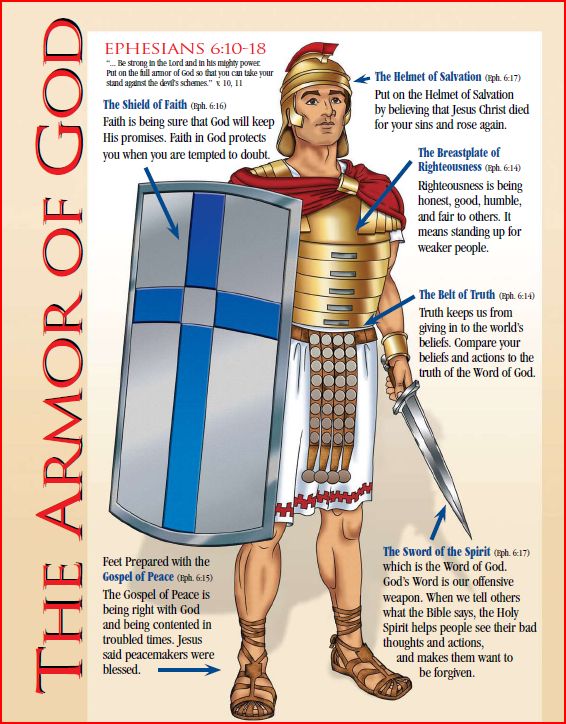 在基督里的属灵争战
弗3:8 我本来比众圣徒中最小的还小，然而他还赐我这恩典，叫我把基督那测不透的丰富传给外邦人，3:9 又使众人都明白，这历代以来隐藏在创造万物之神里的奥秘是如何安排的，3:10 为要藉着教会使天上执政的、掌权的，现在得知神百般的智慧。3:11 这是照神从万世以前，在我们主基督耶稣里所定的旨意。
诗8:2 你因敌人的缘故，从婴孩和吃奶的口中，建立了能力，使仇敌和报仇的闭口无言。
在基督里的属灵争战
弗4:7 我们各人蒙恩，都是照基督所量给各人的恩赐。4:8 所以经上说：他升上高天的时候，掳掠了仇敌，将各样的恩赐赏给人（When He ascended on high, He led captivity captive, And gave gifts to men）。4:9 （既说升上，岂不是先降在地下么？4:10 那降下的，就是远升诸天之上要充满万有的。）
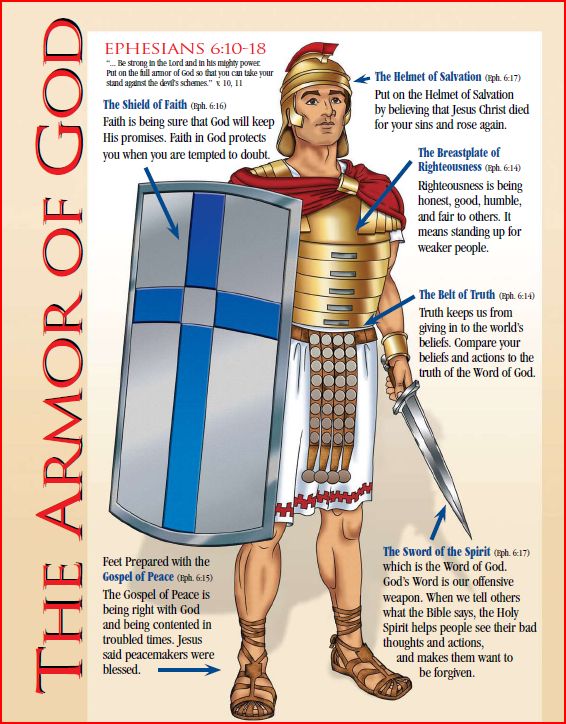 在基督里的属灵争战
弗4:7 我们各人蒙恩，都是照基督所量给各人的恩赐。4:8 所以经上说：他升上高天的时候，掳掠了仇敌，将各样的恩赐赏给人（When He ascended on high, He led captivity captive, And gave gifts to men）。4:9 （既说升上，岂不是先降在地下么？4:10 那降下的，就是远升诸天之上要充满万有的。）
西1:13 他救了我们脱离黑暗的权势，把我们迁到他爱子的国里；1:14 我们在爱子里得蒙救赎，罪过得以赦免。
在基督里的属灵争战
弗4:11 他所赐的，有使徒，有先知，有传福音的，有牧师和教师， 4:12 为要成全圣徒，各尽其职，建立基督的身体，4:13 直等到我们众人在真道上同归于一，认识神的儿子，得以长大成人，满有基督长成的身量，4:14 使我们不再作小孩子，中了人的诡计和欺骗的法术，被一切异教之风摇动，飘来飘去，就随从各样的异端；
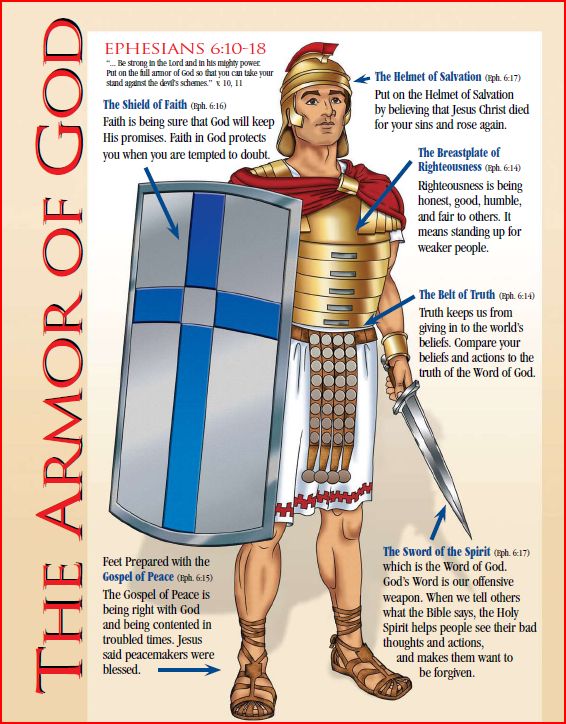 弗2:1 你们死在过犯罪恶之中，他叫你们活过来。2:2 那时，你们在其中行事为人，随从今世的风俗，顺服空中掌权者的首领，就是现今在悖逆之子心中运行的邪灵。2:3 我们从前也都在他们中间，放纵肉体的私慾，随着肉体和心中所喜好的去行，本为可怒之子，和别人一样。
在基督里的属灵争战
弗4:15惟用爱心说诚实话，凡事长进，连于元首基督，4:16全身都靠他联络得合式，百节各按各职，照着各体的功用彼此相助，便叫身体渐渐增长，在爱中建立自己。4:17 所以我说，且在主里确实的说，你们行事不要再象外邦人存虚妄的心行事。4:18 他们心地昏昧，与神所赐的生命隔绝了，都因自己无知，心里刚硬；4:19 良心既然丧尽，就放纵私慾，贪行种种的污秽。
弗2:1 你们死在过犯罪恶之中，他叫你们活过来。2:2 那时，你们在其中行事为人，随从今世的风俗，顺服空中掌权者的首领，就是现今在悖逆之子心中运行的邪灵。2:3 我们从前也都在他们中间，放纵肉体的私慾，随着肉体和心中所喜好的去行，本为可怒之子，和别人一样。
在基督里的属灵争战
弗6:10 我还有末了的话：你们要靠着主，倚赖他的大能大力作刚强的人（be strong in the Lord and in the power of His might）。6:11 要穿戴神所赐的全副军装，就能抵挡（stand against）魔鬼的诡计。6:12 因我们并不是与属血气的争战（原文作摔跤；下同），乃是与那些执政的、掌权的、管辖这幽暗世界的，以及天空属灵气的恶魔争战。
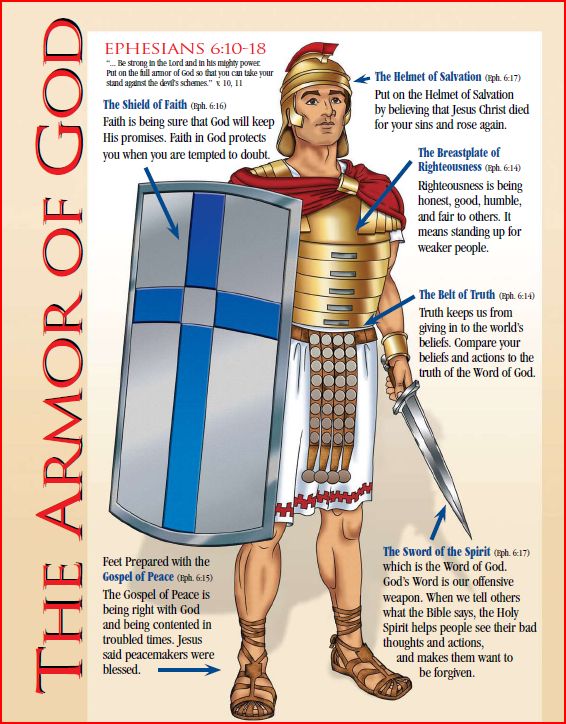 在基督里的属灵争战
弗6:13 所以，要拿起神所赐的全副军装，好在磨难的日子抵挡仇敌，并且成就了一切，还能站立得住。6:14 所以要站稳了，用真理当作带子束腰，用公义当作护心镜遮胸，6:15 又用平安的福音当作预备走路的鞋穿在脚上。
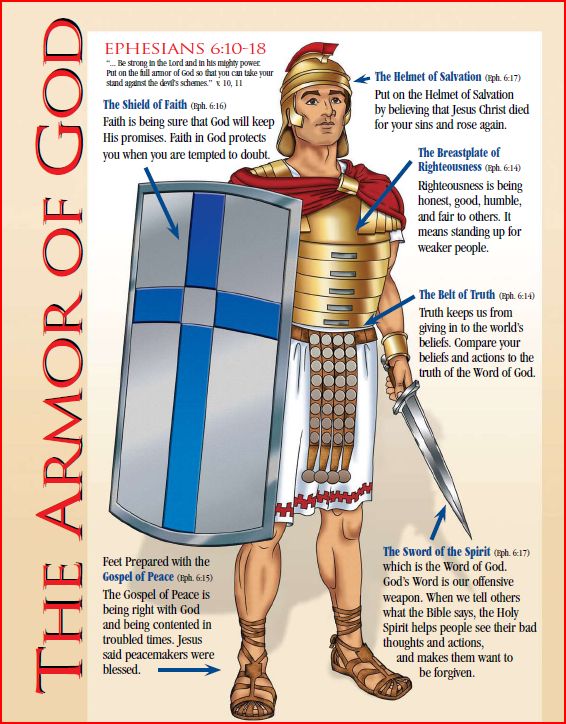 在基督里的属灵争战
弗6:16 此外，又拿着信德 (faith)当作藤牌，可以灭尽那恶者一切的火箭；6:17 并戴上救恩的头盔，拿着圣灵的宝剑，就是神的道；6:18 靠着圣灵，随时多方祷告祈求；并要在此儆醒不倦，为众圣徒祈求，6:19 也为我祈求，使我得着口才，能以放胆开口讲明福音的奥秘，6:20 我为这福音的奥秘作了带锁鍊的使者，并使我照着当尽的本分放胆讲论。
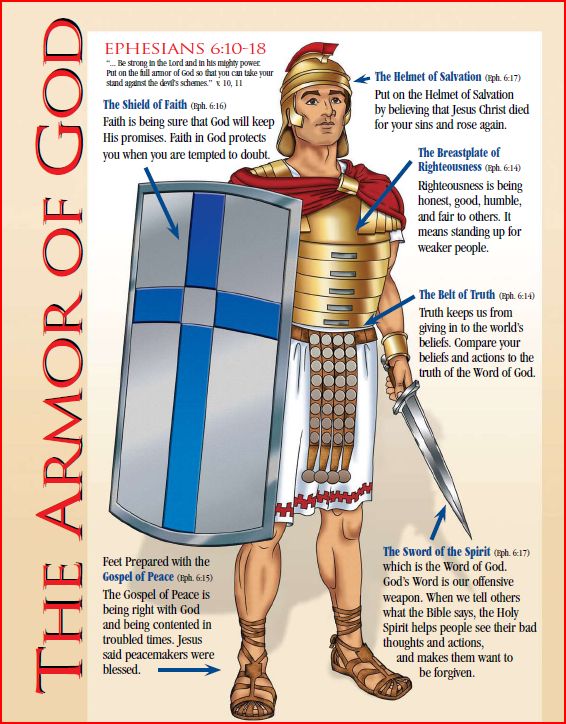 诗8:2 你因敌人的缘故，从婴孩和吃奶的口中，建立了能力，使仇敌和报仇的闭口无言。
林前6:2 岂不知圣徒要审判世界么？若世界为你们所审，难道你们不配审判这最小的事么？6:3 岂不知我们要审判天使么？何况今生的事呢？
在基督里的属灵争战
弗6:16 此外，又拿着信德 (faith)当作藤牌，可以灭尽那恶者一切的火箭；6:17 并戴上救恩的头盔，拿着圣灵的宝剑，就是神的道；6:18 靠着圣灵，随时多方祷告祈求；并要在此儆醒不倦，为众圣徒祈求，6:19 也为我祈求，使我得着口才，能以放胆开口讲明福音的奥秘，6:20 我为这福音的奥秘作了带锁鍊的使者，并使我照着当尽的本分放胆讲论。
约5:30 我凭着自己不能做甚么，我怎么听见就怎么审判。我的审判也是公平的；因为我不求自己的意思，只求那差我来者的意思。5:31 我若为自己作见證，我的见證就不真。5:32 另有一位给我作见證，我也知道他给我作的见證是真的。